Thema 6 Regeling en waarnemingBouw en werking van het oog
Mensen zijn echte OOGDIEREN
Wij zien de wereld zoals we deze zien
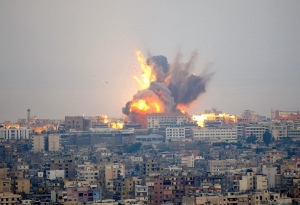 Het oog: Animaties  Bioplek.orgZEER GOED ALLES DOORWERKEN
http://www.youtube.com/watch?v=UpLtf8IENJE

http://www.bioplek.org/animaties/oog/accomodatie_bijziend_verziend.html 

http://www.bioplek.org/animaties/oog/netvlies.html
D’ogen:noem beschermende functiesWenkbrauw, wimpers, traanklier, oogleden.
Richten van het oogm.b.vspieren aan deoogbol
Noem de funkties:
De ooglens
Scherpstellen
De iris.
Regelt de hoeveelheid licht die door de pupil gaat.
Harde oogvlies
Geeft samen met het hoornvlies stevigheid aan het oog dat onder druk staat.
Noem de functies:
Netvlies
Bevat de lichtgevoelige zintuigcellen.
Vaatvlies:
Bevat bloedvaten (voedingsstoffen en zuurstof aanvoeren, afval afvoeren)
Gele vlek:
Extra gevoelige plek van het netvlies, recht achter de pupil.
Ons oog werkt net zo als een foto-camera
Werking van cameraBeeld?
Omgekeerd
Verkleind
Beeld
Een lichtstraat door het centrum van de lens gaat RECHTDOOR
Van elk stipje van de schaar wordt een beeld gevormd op het netvlies.
Werking van het oog
Omgekeerd Verkleind Beeld
Omgekeerd beeld?
Waarom zien wij niet alles om ons heen op de kop staan?
Onze hersenen zetten het beeld weer rechtop
Werking van lenzen
Het licht gaat door een ruit RECHTDOOR (±)
Een BOLLE lens breekt het licht naar BINNEN
Een HOLLE lens breekt het licht naar BUITEN
Heeft ons oog een holle of bolle lens?
Werking van het oog
Een bolle lens, breekt het licht naar binnen
BOVENSTE AFBEELDING:

Voorwerp VERAF (b.v. een ster)
Lichtstralen evenwijdig
Een bolle lens buigt het licht
 Scherp beeld op scherm
AFBEELDING  2 en 3

Voorwerp DICHTBIJ
Lichtstralen komen onder een hoek binnen
De lens moet BOLLER zijn om een scherp beeld te geven
Scherpstellen van het oog
http://www.youtube.com/watch?v=PmD7Tjb6yKo
Accomoderen =
Het boller maken van de ooglens
om een voorwerp dat dichtbij staat
scherp te kunnen zien.
Lens ‘plat’                   Lens bolveraf scherp         dichtbij scherp
Het oog in rust
De oogbol staat onder druk
Het harde oogvlies trekt het straalvormig lichaam naar buiten
De lensbandjes trekken de lens PLAT

N.B. De lensbandjes zitten aan het harde oogvlies én de lens vast
Ontspannen straalvormig lichaamGespannen  Gespannen    lensbandjes   Ontspannen
Veraf scherp zien
De oogbol staat onder druk
het harde oogvlies trekt aan het straalvormig lichaam
Het straalvormig lichaam trekt de lensbandjes strak
De lens wordt ‘plat’ getrokken (veraf scherp)
De spier in  het straalvormig lichaam trekt samen
De spier wordt KORTER en dikker
De omtrek van de kringspier wordt kleiner
Er wordt niet meer aan de lens getrokken
De lens is elastisch en de lens wordt BOLLER 
Dichtbij scherp
Accomoderen
Dichterbij  lens boller
Brillen: bijziendDichtBIJ = scherp              Ooglens = te bol
Brillen: verziendVeraf = scherp              Ooglens = te plat
Het netvlies: kegeltjes en staafjes
Lichtzintuigcellen.Kegeltjes:               Staafjes:
Kleuren zien
Hoge drempelwaarde voor licht
In donker nemen ze weinig waar
Veel aanwezig in de gele vlek.
Zwart/wit zien
Lage drempelwaarde voor licht
In donker goed mee te zien
Weinig aanwezig in de gele vlek..
Kleurenzien  3 verschillende kleurgevoelige pigmenten
De afbraak van een lichtgevoelig pigment veroorzaakt een impuls
Gele vlek: ligt recht achter de pupil
Gele vlek
Recht achter de pupil
Veel zintuigcellen
Veel kegeltjes  goed kleurenzien
Elke zintuigcel een eigen zenuwcel naar de hersenen 
Je ziet een gedetailleerd beeld
Blinde vlek: waar de oogzenuw het oog verlaat liggen géén zintuigcellen
Oorzaak blinde vlek
Waar komt het licht vandaan in het plaatje?
VAN BOVEN!!
Het licht gaat tussen de zenuwuitlopers door.
De oogzenuw loopt dus door het netvlies heen.
Waarom zien we in elk oog geen zwart gat?
1. De twee zwarte gaten van beide ogen nemen niet hetzelfde deel van het beeld waar.
2. Je hersenen vullen het ontbrekende beeld aan.
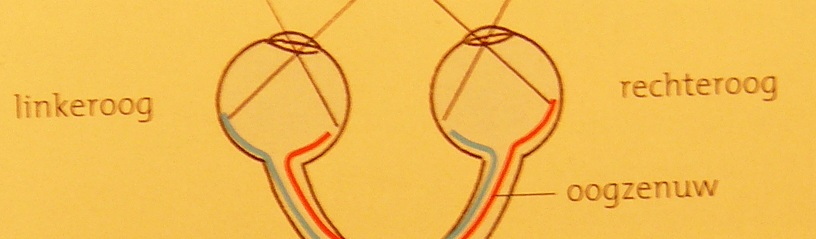 Waar zitten de meeste staafjes?Waar zit de gele vlek?Waar zit de blinde vlek?A      B      C      D     E     F       G      H
De werking van de iris
Bescherming van het netvlies tegen overbelichting
Kringspier trekt samen 
 kleine pupil  minder licht op het netvlies
Straalsgewijs lopende spieren trekken samen 
	 grote pupil  meer licht op netvlies (in het donker)
Overbelichting  extra bescherming
Onder het netvlies zit een pigmentlaag
Bij extreem veel licht kruipt het pigment over de zintuigcellen
Als je uit een donkere ruimte de zon inloopt, zie je even niets.
Diepte zien - 1
Er is verschil in het beeld van het linker en rechter oog.
Door die twee beelden te vergelijken, berekenen de hersenen de afstand
Het beeld van iets dat rechts van je staat, komt in dezelfde hersenhelft binnen
Diepte zien - 2
Diepte zien 2
Hoe groter de hoek tussen de oogassen 

Hoe verder het voorwerp van je af staat
Diepte zien - 3
Een boom die verder weg staat vormt een kleiner beeld op je netvlies dan een eenzelfde boom die dichterbij staat.